Stredná odborná škola sklárska
Jediná na Slovensku!!!
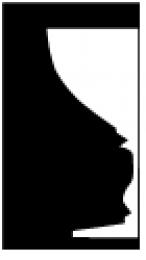 História školy
História školy sa datuje od roku 1949 (64 – ročná tradícia).

Od 1. septembra 1978 bolo učňovské stredisko preorientované na stredisko praktického vyučovania. 

Učilište začalo zabezpečovať prípravu žiakov aj pre sesterské sklárske podniky Poltár, Skloobal Nemšová a Moravské sklárne Květná. 

Od 1. septembra 2001 dochádza k spojeniu Stredného odborného učilišťa a Školy úžitkového výtvarníctva a vzniká Združená stredná škola sklárska. 
 Počas existencie vychovala škola stovky mladých odborníkov, ktorým učarovala krehká krása skla. Spojením vedomostí, talentu, fantázie a zručnosti sa rodí známe lednickorovnianske sklo.
Študijné odbory
Pripravujeme žiakov v nasledovných umeleckých odboroch:
výtvarné spracúvanie skla s piatimi zameraniami 
 brúsenie skla
Absolvent sa uplatní v oblasti základných procesov, materiálov, zariadení a techník brúsenia a leštenia skla.

 hutnícke tvarovanie skla
Absolvent sa uplatní v oblasti hutníckeho tvarovania skla fúkaním a lisovaním, poznania sklárskych techník, foriem, chladenia  a  druhov materiálov.

maľovanie a leptanie skla
Absolvent sa uplatní v oblasti techník a  postupov maľovania, matovania, leptania, pieskovania a chladenia skla.
Študijné odbory
vzorkárstvo sklenej bižutérie
Absolvent sa uplatní v oblasti techník a postupov vzorkárstva sklenej bižutérie. 

 výroba sklenej vitráže
Absolvent sa uplatní v oblasti techník a  postupov  výroby sklenej vitráže.
Študijné odbory
dizajn a tvarovanie skla
sklársky dizajn

A v  technickom odbore: mechanik nastavovač pre sklárske stroje a linky. (maturitná skúška + výučný list).

Forma ukončenia: maturitná skúška.
Učebné odbory &Nadstavbové štúdium
UČEBNÝ  ODBOR - 3 ročný – výučný list

Operátor  sklárskej  výroby
   
    UČEBNÝ ODBOR - 1 až 3 ročný - vysvedčenie o ZS
 
Výroba úžitkového skla
  
    NADSTAVBOVÉ ŠTÚDIUM - 2 ročné  -  maturita

Sklársky a keramický priemysel
Pomaturité štúdium
Výtvarné spracúvanie skla
Sklársky dizajn

Štúdium  je určené pre absolventov našej školy a ďalších umeleckých škôl, ktorí budú po absolvovaní kvalifikovaní učitelia výtvarných odborov na stredných umelec. školách a končia s titulom DiS.
Prečo študovať na našej škole?
Sme jediná škola na Slovensku zameraná na sklo.

Máme technologické vybavenie.

Máme vlastný uzatvorený cyklus (huta, brus, maľba). 

Uplatnenie na trhu prace 86,7 %.

Prijatie na VŠ 31, 5 %.

Možnosť pokračovať v nadstavbovom a pomaturitnom štúdiu.
Možnosť ubytovania.(školský internát).
Prečo študovať na našej škole?
Stravovanie v školskej jedálni.

Blízkosť praxe (Rona, a.s. Vetropack, s.r.o).

Možnosť získať výučný list aj maturitu.

Možnosť štúdia pre integrovaných žiakov.

Možnosť športového vyžitia.
Uplatnenie absolventa
Uplatnenie absolventa: 
- odborne kvalifikovaný pracovník v štátnych  a súkromných   podnikoch
- v inštitúciách umeleckej sféry
- vo vlastných  návrhárskych a dizajnérskych firmách ako dizajnér, 
   konštruktér a modelár	
- v reklamných agentúrach	
- ako výtvarný redaktor v redakciách časopisov a nakladateľstvách
- pri dokončovacích operáciách v oblasti výroby a zošľachťovania skla 
- v sklárskych podnikoch v krajinách EÚ  –  ČR, Rakúsko, Francúzsko,   
   Taliansko ...
Ďakujem za pozornosť.
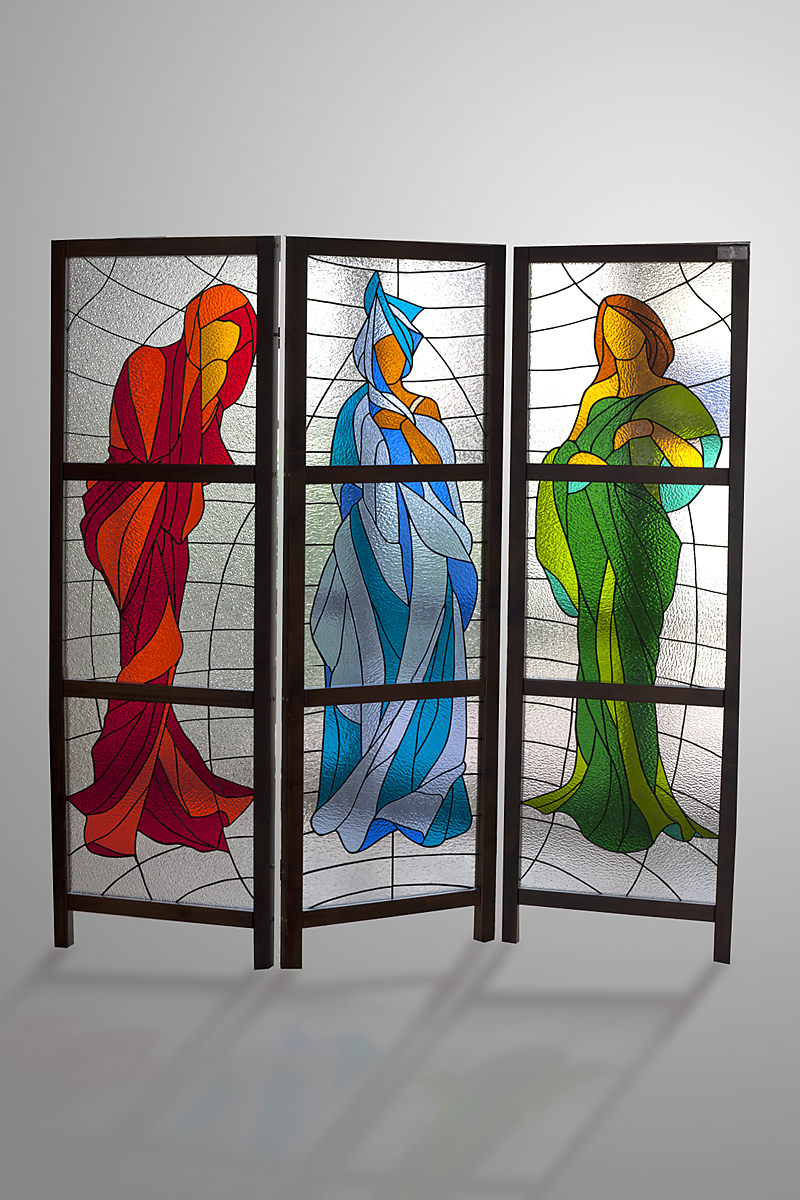 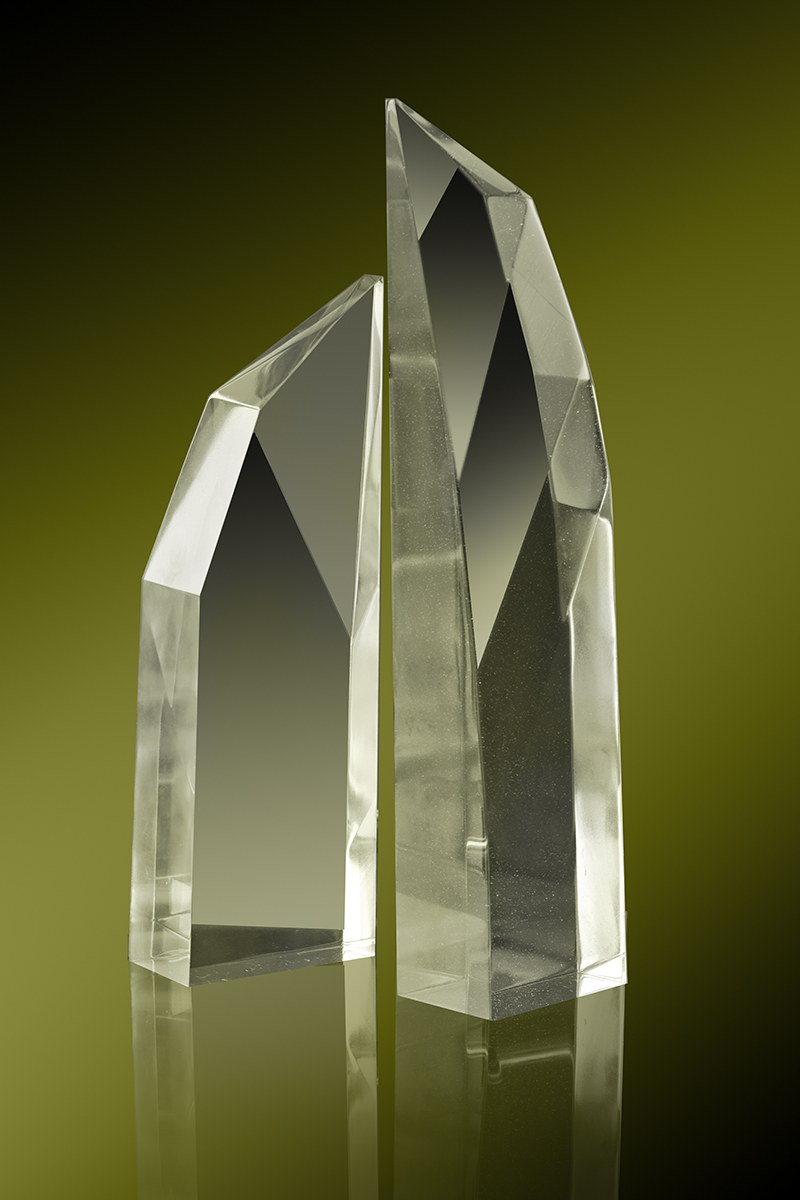 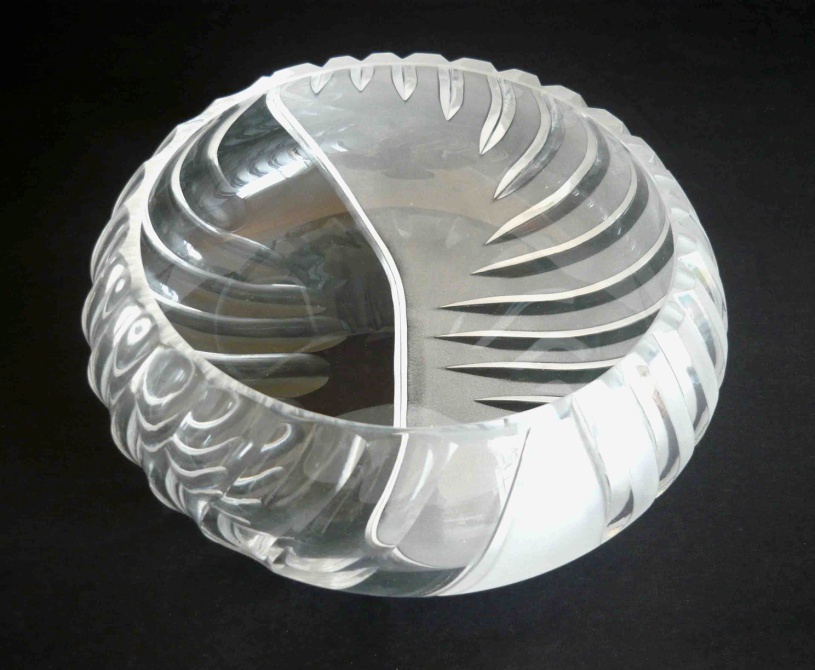 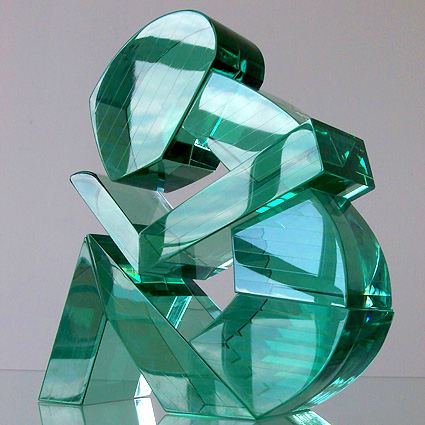 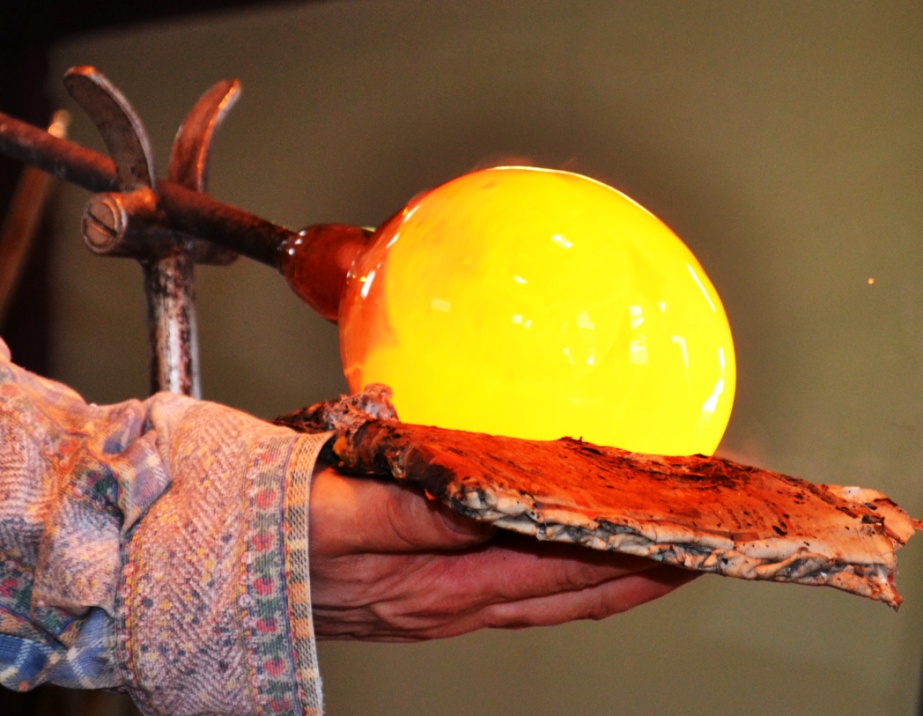 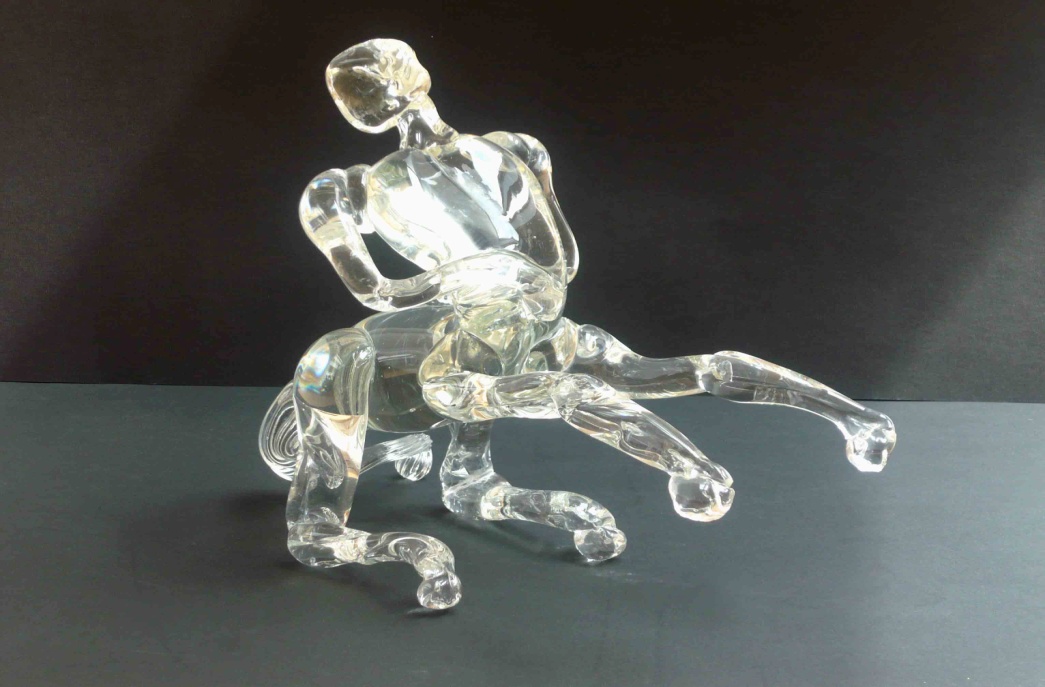 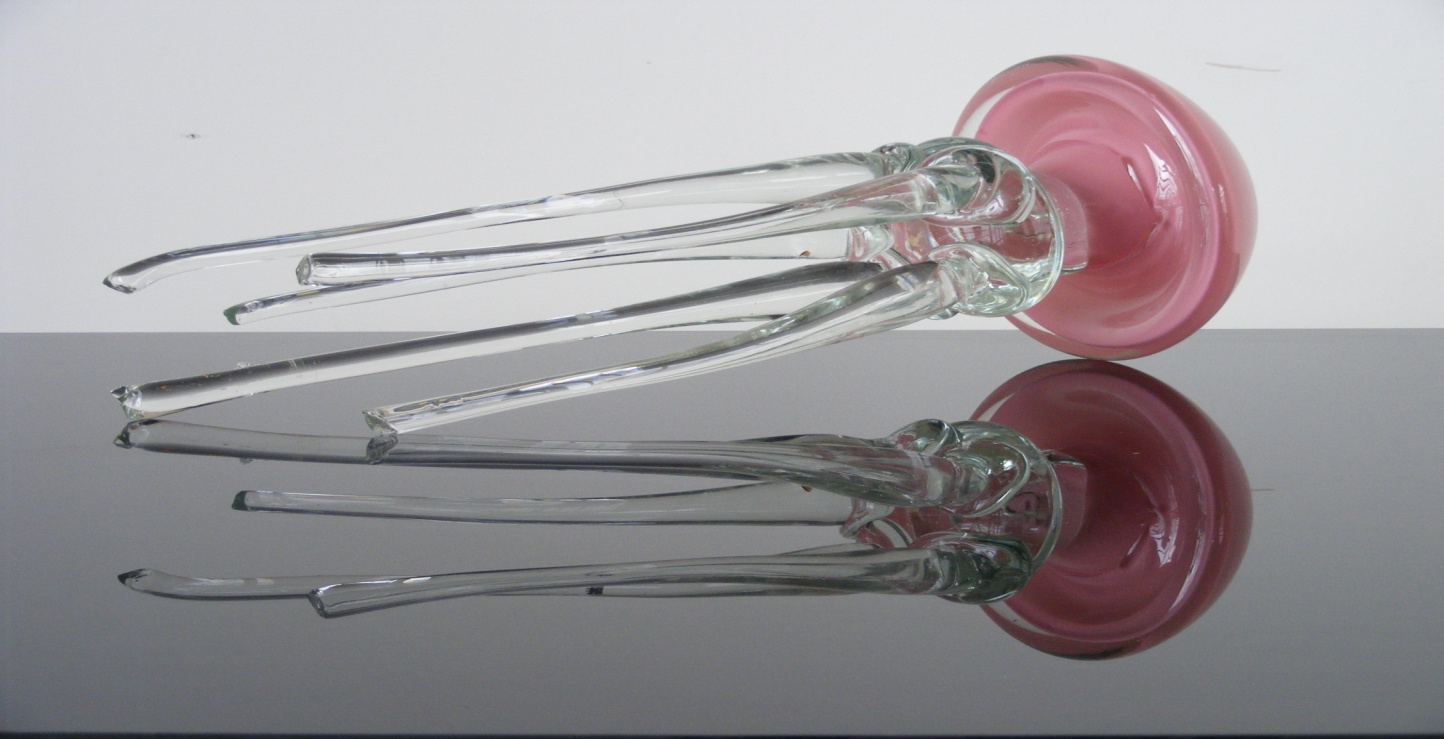 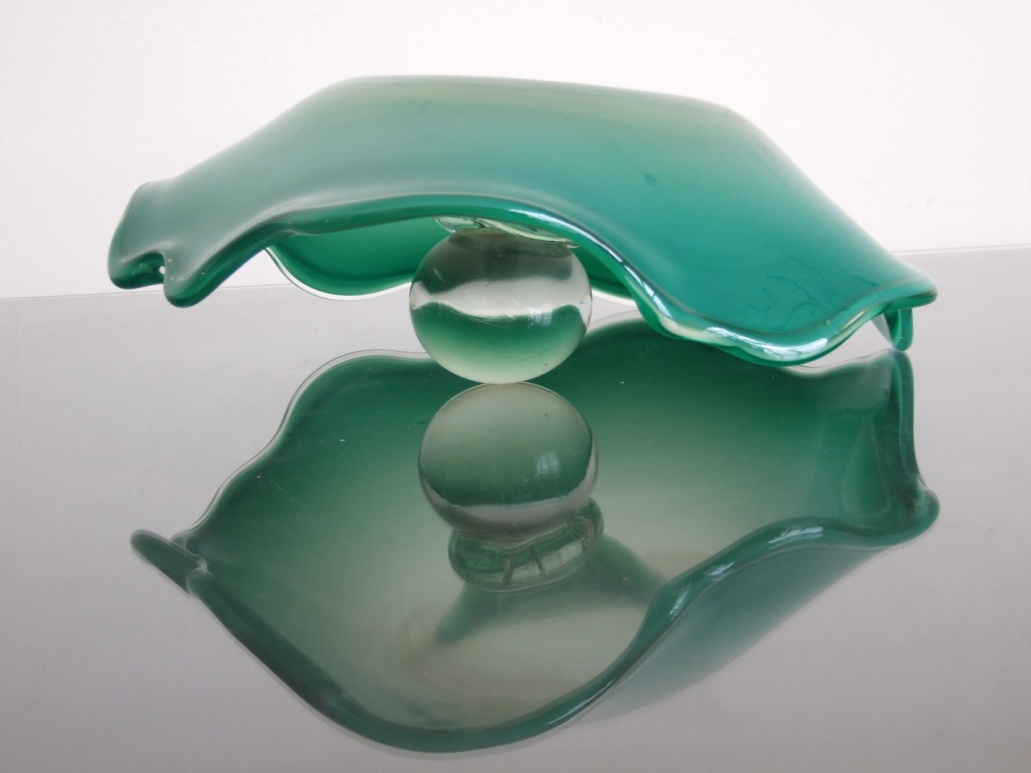 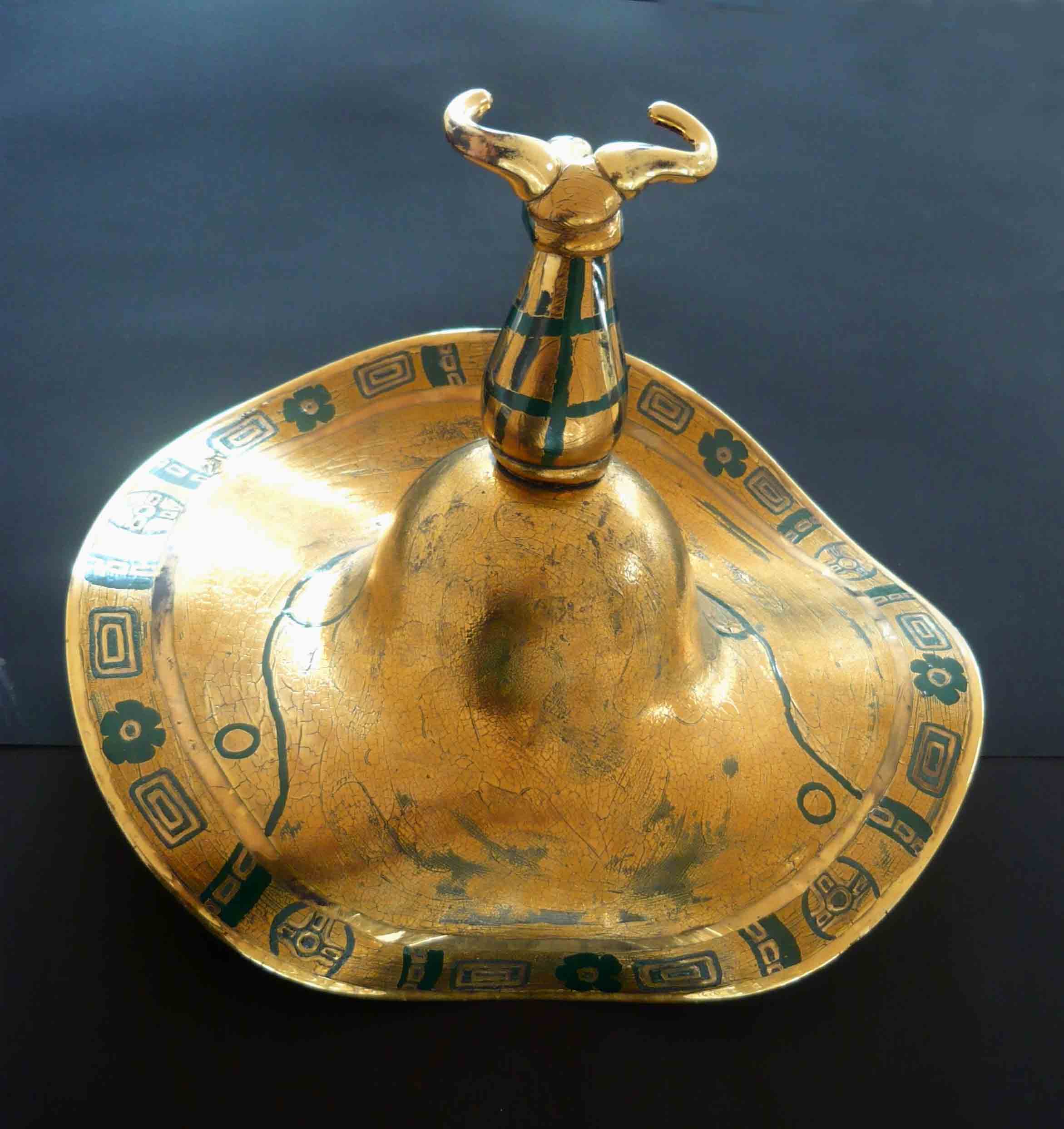 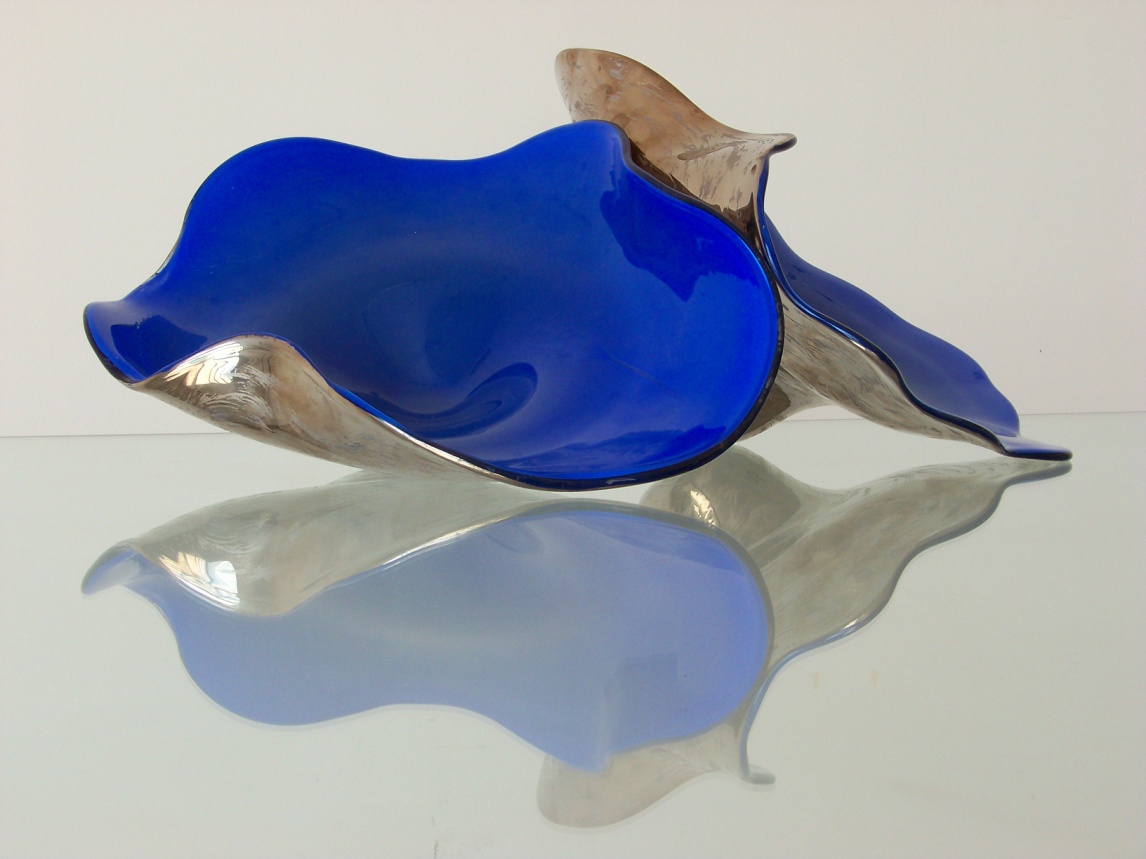 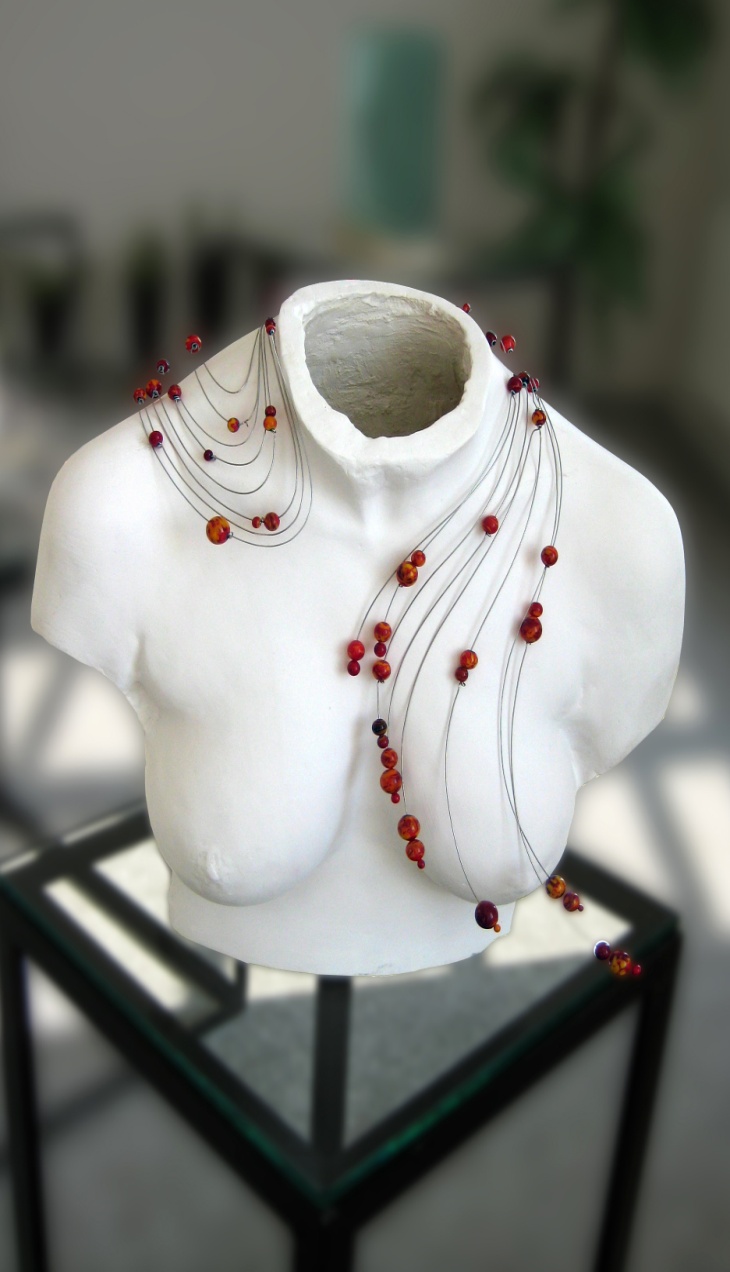 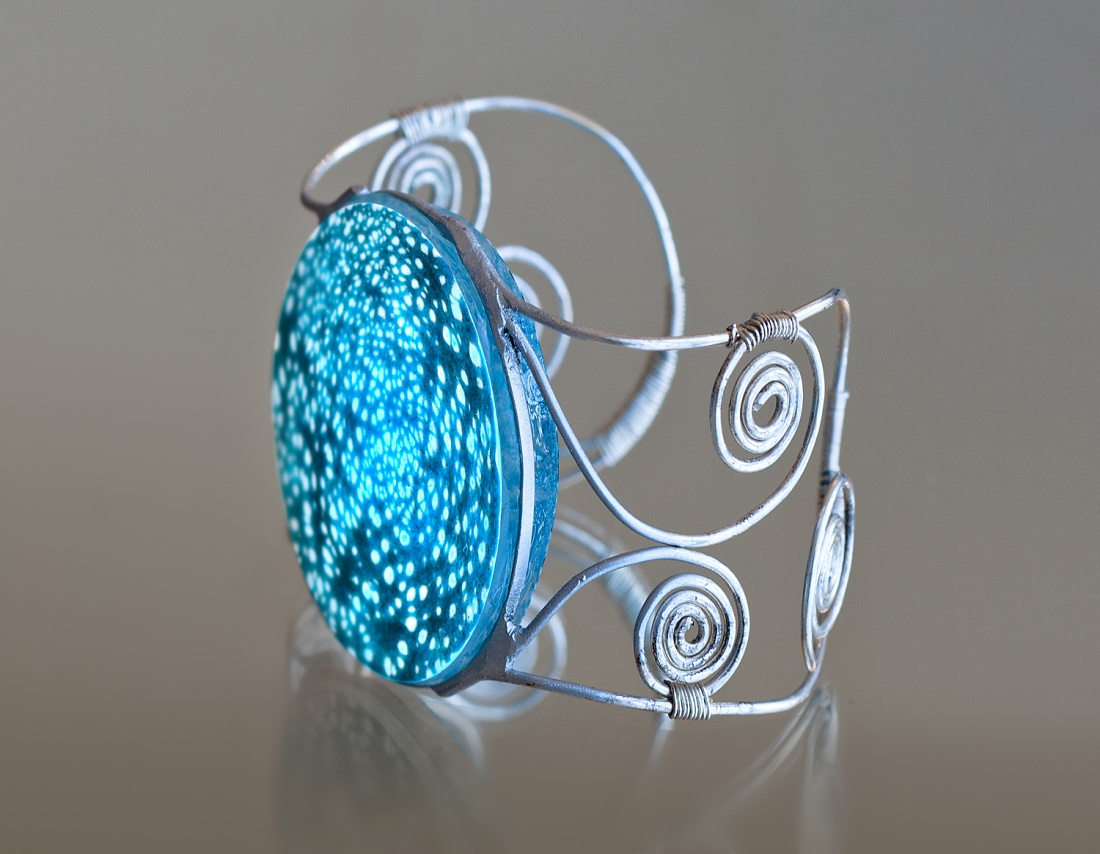 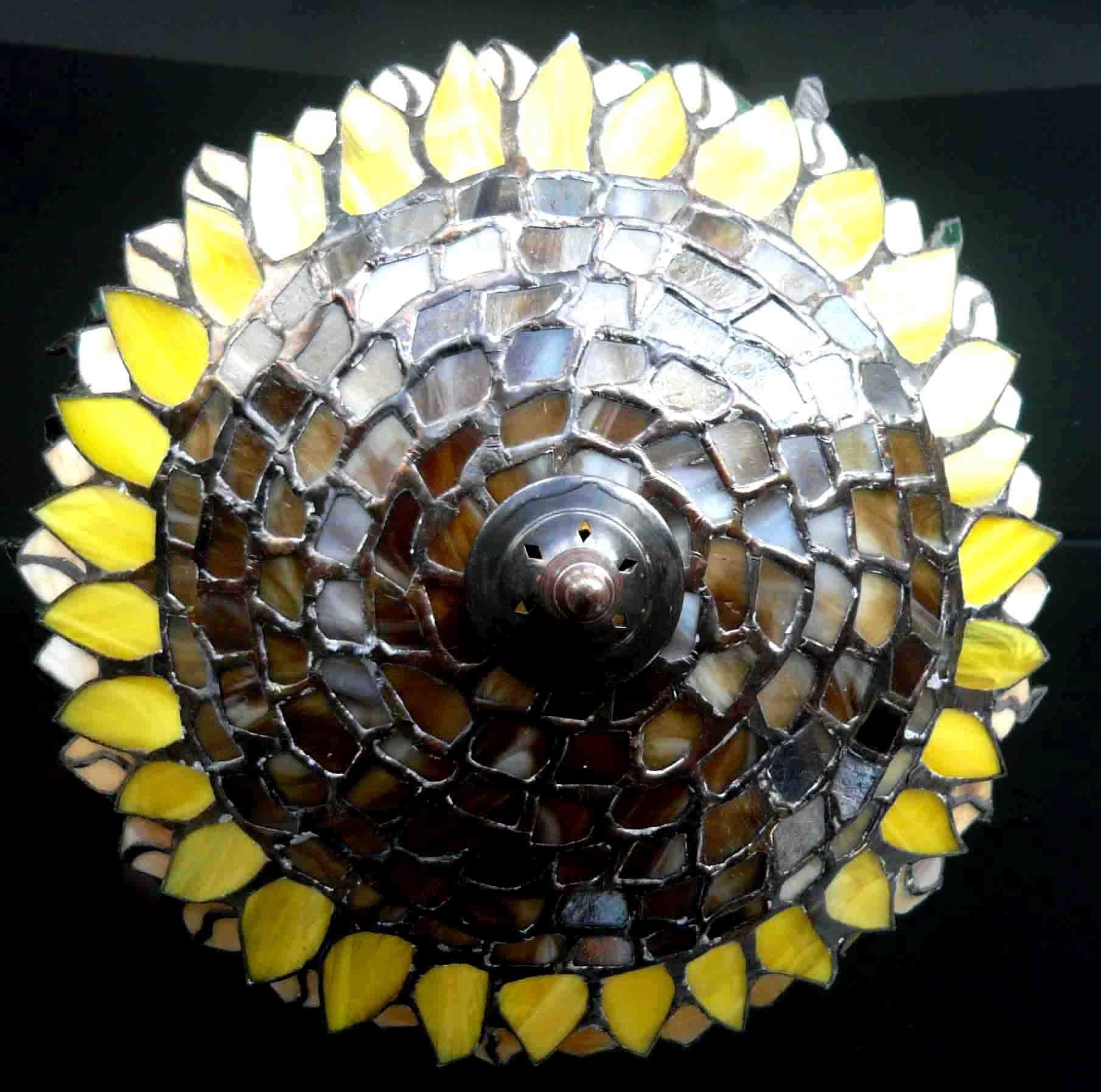 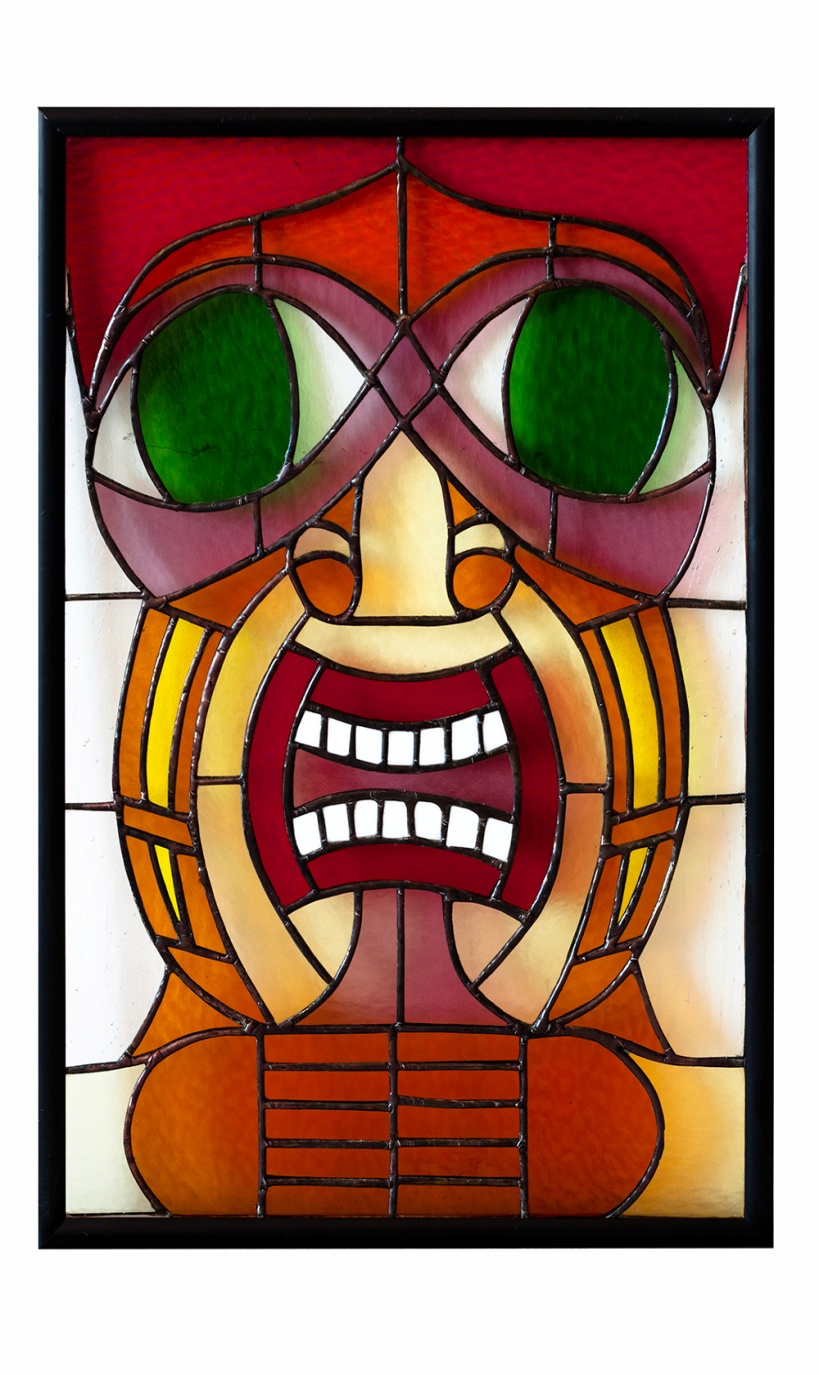 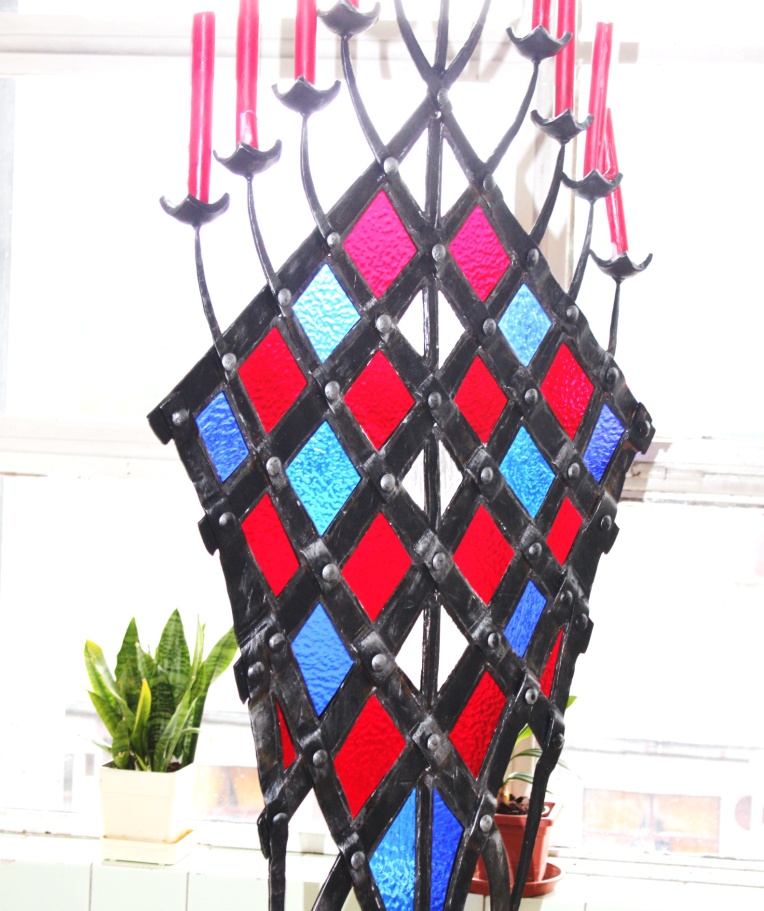